Hyperbilirubinaemia
تبييض : عامر العجالين
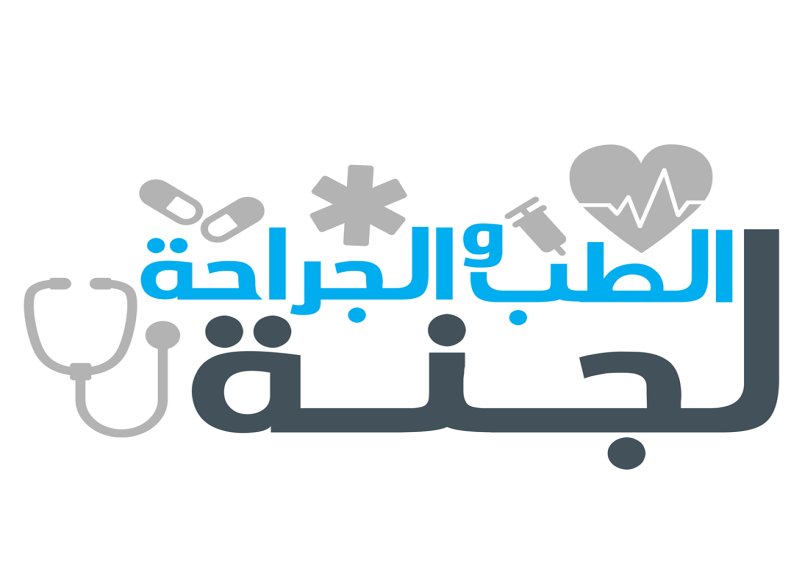 Hyperbilirubinaemia
The most common cause of direct hyperbilirubinemia in neonates is biliary atresia (after 8 weeks its irreversible (leads to liver cirrhosis) so the diagnosis is top emergency)
We treat it by Kasai procedure
The leading cause of kernicterus is indirect hyperbilirubinemia so in neonates
its more Important than direct hyperbili. 
Because conjugated bilirubin Can'nt Cross BBB.
The most common cause of indirect hyperbili. Is physiological jaundice.
And the most common pathological cause is ABO incompatibility . So the most important question to mother is blood group
Background
Jaundice is the most common condition that requires medical attention in newborns.
Jaundice is observed during the 1st wk 
60% of term infants  
80% of preterm infants  
The yellow coloration of the skin and sclera (icterus) is the result of accumulation of unconjugated bilirubin. 
In most infants:
unconjugated hyperbilirubinemia reflects a normal transitional phenomenon. 
unconjugated bilirubin is neurotoxic (kernicterus).
BILIRUBIN METABOLISM              Bilirubin Production
Lysis of red blood cells (RBCs) releases heme from hemoglobin

heme is then converted to biliverdin by Heme oxygenase-1 (HO-1)
This rate-limiting step produces free iron and carbon monoxide (CO) 

biliverdin is converted to bilirubin by biliverdin reductase


1 g of hemoglobin forms 34 micromole of bilirubin 
In neonates there is high Hemoglobin level and short life span  of RPCs so they will have high level of bilirubin.
Catabolism of heme to bilirubin by mirosomal 
heme oxygenase and biliverdin reductase.
[Speaker Notes: The iron is conserved for reuse, whereas carbon monoxide is excreted through the lungs and can be measured in the patient's breath to quantify bilirubin production.]
1 gram decrease in hemoglobin should produce 2 gram increase in TSB(total serum bilirubin) 
Pt hemoglobin level is 16 and TSB = 10..   after 4 hours hemo.level decreased to 15 and TSB increased to 12 so this is typical hemolysis (ABO or Rh incompatibility)
Another pt .. Hemo.level was 16 and TSB =10 after 4 hours Hemo.level decreased to 15 and TSB increased to 11 … in this case the cause is not hemolysis (mostly its physiological jaundice)
BILIRUBIN METABOLISM      Transport of Bilirubin in Plasma
Unconjugated bilirubin released into the circulation by the reticuloendothelial cells is rapidly bound to albumin
7 to 8 mg/dL of unconjugated bilirubin can be bound to each      1 gram of albumin. 

Binding of bilirubin to albumin increases postnatally with age and is reduced in infants who are ill.

The presence of endogenous and exogenous binding competitors, such as certain drugs, and high level of fatty acid which is present in breast milk (although that, breast feeding is not contraindicated in hyperbilirubinemia)… also decreases the binding affinity of albumin for bilirubin
Breast milk doesn’t lead to Kernicterus although TSB can reach high levels.
BILIRUBIN METABOLISM        Hepatic Uptake of Bilirubin
Bilirubin enters the liver cell by a process of carrier-mediated diffusion, with B-ligandin (Y protein) of the liver cell cytoplasm as the major intracellular transport protein.
Bilirubin dissociates from circulating albumin before its entry into the liver cell. 

Ligandin concentrations are low at birth but rapidly increase over the first few weeks of life (after 2 weeks). 
Uptake of bilirubin into hepatocytes increases with increasing ligandin concentrations 

Ligandin concentrations may be increased by the administration of pharmacologic agents such as phenobarbital.
B-Ligandin need ATP so hypoglycemia can cause hyperbilirubinemia (in breast fed hyperbilli)
BILIRUBIN METABOLISM Conjugation & Excretion of Bilirubin
Bilirubin is bound to glucuronic acid (conjugated) in the hepatocyte endoplasmic reticulum in a reaction catalyzed by uridine diphosphoglucuronyltransferase (UDPGT). 
Water-solubility allows conjugated bilirubin to be excreted into bile.
Low level of UDPGT is the main cause of physiological jaundice
Which reach normal level after 7-10 days in full term neonates
And after 2 weeks in preterm neonates
BILIRUBIN METABOLISM    Enterohepatic Absorption of Bilirubin
Conjugated bilirubin is not absorbed from the intestine, whereas unconjugated bilirubin is absorbed

Unconjugated bilirubin then may be reabsorbed across the intestinal mucosa to return to the liver via the portal circulation.
- There is 3 types of glucoronidation (mono , di and tri) 
- Mono and di are unstable forms 
- When it reaches the intestine its decoupled into unconjugated bilirubin by beta glucornidase enzyme and then reabsorbed again
- Breast milk contains high level of beta glucornidase enzyme 
- In neonates transient time of the gut is long (6-8 hours while 2-4 hours in adults) so there is enough time for reabsorption of mono and di bilirubin
- And in some cases which delay gut transient time such as pyloric stenosis can lead to jaundice !
The Bilirubin “Life Cycle”                Summary
Bilirubin is the end product of haemoglobin breakdown

Bilirubin is formed from non-toxic biliverdin 

Bilirubin is released into the circulation in the unconjugated form

Unconjugated bilirubin binds with albumin and is transported to the liver
Many medications compete with bilirubin for these albumin binding sites
The Bilirubin “LifeCycle”                   Summary
Uptake of bilirubin by hepatocytes requires intracellular proteins known as “Ligandins”

Bilirubin is converted to its conjugated form via glucuronidation

The conjugated form is then excreted into the GI tract and eliminated from the body via the stool

Reabsorption of stercobilin can occur from the GI tract via the enterohepatic circulation
Neonatal Risk Factors
High initial haematocrit and decreased red blood cell survival
 t1/2 of adult RBC’s is 120 days, of HbF containing RBC’s is 90 d.

Frequent occurrence of haematomas (e.g. cephalhaematoma) and bruising

The newborn liver Metabolism in utero occurs via the placenta and maternal liver
     
                 At birth there is a sudden increased bilirubin load

Decreased ligandin concentration
Neonatal Risk Factors
Decreased activity of the glucuronidation pathway

Increased enterohepatic circulation

Relative dehydration in the first few days concentrates the bilirubin

Relative calorie deprivation in the first few days decreases glucuronidation

These last 2 factors more marked in breast fed  jaundice.
In true breast milk jaundice the causes are : 1-high level of fatty acid in the milk
2-high beta glucoronidase content
Neonatal Risk Factors     Binding Site Competitors مهم
Sulfonamides
Oxacillin
Diazepam
Cefonicid
Cefotetan
Ceftriaxone
Cefmetazole
Moxalactam
Avoid all these agents in the neonatal period, especially if jaundiced, they may displace bilirubin from albumin binding sites and precipitate kernicterus
Diagnosis of Hyperbilirubinaemia                         History
Presentation and duration of neonatal jaundice

Typically, presentation is on the second or third day of life (physiological jaundice). 

Jaundice that is visible during the first 24 hours of life is likely to be pathological.

Infants who present with jaundice after 3-4 days of life may also require closer monitoring.(if it comes with diarrhea, vomiting and malnutrition signs is galctosemia until prove another diagnosis)
In infants with severe jaundice or jaundice that continues beyond the first 1-2 weeks of life:
    
               the results of the newborn metabolic screen should be    
               checked for galactosemia and congenital hypothyroidism (read about it) to prevent bad complications
Diagnosis of Hyperbilirubinaemia                        History
Family history

Previous sibling with jaundice in the neonatal period, particularly if the jaundice required treatment 

Other family members with jaundice or known family history of Gilbert syndrome 

Anemia, splenectomy, or bile stones in family members or known heredity for hemolytic disorders 
ممكن نستفيد من الblood film  حتى نقدر نحدد ال retic count (عمر 1 يوم الطبيعي يكون 7% ،، على عمر 7 ايام يصير 1% ،، اذا ارتفع معناته في hemolysis)

Liver disease
حكى كثير معلومات خارج الموضوع عن G6PD ,Gilbert syndrome الدقيقة 52 من الريكورد ،،،، اوا قرا عنهم
Diagnosis of Hyperbilirubinaemia                         History
History of pregnancy and delivery

Maternal illness suggestive of viral or other infection … (TORCH syndrome is a cluster of symptoms caused by congenital infection with toxoplasmosis, rubella, cytomegalovirus, herpes simplex, and other organisms including syphilis, parvovirus, and Varicella zoster.[1] Zika virus is considered the most recent member of TORCH infections)
Maternal drug intake 
Delayed cord clamping (cause polycythemia)
Birth trauma with bruising
Diagnosis of Hyperbilirubinaemia                         History
Postnatal history
Loss of stool color 
Breast feeding 
Greater than average weight loss 
Symptoms or signs of hypothyroidism 
Symptoms or signs of metabolic disease (eg, galactosemia) 
Exposure to total parental nutrition
Diagnosis of Hyperbilirubinaemia                  Physical examination
In most infants color is the only finding on physical examination. 

More intense jaundice may be associated with neurologic findings : 
drowsiness
changes in muscle tone
seizures
altered cry characteristics

   in a significantly jaundiced infant these are danger signs and  require immediate attention to prevent kernicterus. Start exchange transfusion
Diagnosis of Hyperbilirubinaemia                Physical examination
Neonatal jaundice with , Hepatosplenomegaly, petechiae, and microcephaly may be associated with :
 hemolytic anemia
 sepsis
 congenital infection


infant's weight curve should be evaluated
Diagnosis of Hyperbilirubinaemia                      Bilirubin Screening
Visible jaundice at about 5 mg/dl

TCB Monitors (transcutaneous bilirubinometers)
Non invasive
Actual levels usually less than TCB

Heelstick vs. venous serum levels
Correlate well with levels < 10 mg/dl
Heel sticks run about 1 mg higher when levels > 10 mg/dl
Heelstick is accurate when the level is below 10mg/dl ,, when the level is higher the reading is inaccuarte
Diagnosis of Hyperbilirubinaemia                       When To Work Up مهم
Conjugated hyperbilirubinaemia; any time

Cord bilirubin (if obtained) > 70 mmol/l = hemolysis

Total bilirubin > 170 mmol/l at or before 24 hours of life

An increase of > 85 mmol/l/day or 0.5 per hour = hemolysis

A total bilirubin > 250 mmol/l in any infant
Diagnosis of Hyperbilirubinaemia                  The Initial Work Up
A full history and physical exam , Attention to :
 birth weight
 discharge weight
 weight on admission
 feeding history 
 state of hydration
Diagnosis of Hyperbilirubinaemia                  The Initial Work Up
Direct coombs test :
1-Rh strongly positive
2-mixed Rh and ABO incompatibility is moderately positive
3-ABO alone is slightly positive or negative
4-G6PD negative
Pure Rh is more antigenic than ABO or mixed incompatibility
Total and direct bilirubin 
CBC 
Blood type and Rh determination in mother and infant 
Direct antiglobulin test (DAT) in the infant (direct Coombs test) its needed to give IV/IG
Hemoglobin and hematocrit value
Serum albumin levels
Diagnosis of Hyperbilirubinaemia          Blood Group Incompatibility
Blood group type and Coombs test on infant if :
There is a set up for blood group incompatibility : if the mom O and baby A or B
significant anaemia 
Reticulocytosis

The Direct Coombs test :
Reliable predictor of Rhesus ( if the mom –ve and baby +ve ) and minor blood group incompatibility
Poor test in ABO incompatibility due to the relative lack of type specific antigen on the surface of neonatal RBC’s, therefore often negative.
Diagnosis of Hyperbilirubinaemia
Peripheral blood film for erythrocyte morphology 
Reticulocyte count 
Conjugated bilirubin levels 
Liver function tests: 
Aspartate aminotransferase (ASAT or SGOT) and alanine aminotransferase (ALAT or SGPT) levels are elevated in hepatocellular disease.
 Alkaline phosphatase and γ -glutamyltransferase (GGT) levels are often elevated in cholestatic disease. 
Ultrasonography: Ultrasonography of the liver and bile ducts is warranted in infants with laboratory or clinical signs of cholestatic disease
Diagnosis of Hyperbilirubinaemia
Tests for viral and/or parasitic infection: These may be indicated in infants with 
Hepatosplenomegaly
 petechiae
Thrombocytopenia
Reducing substance in urine: This is a useful screening test for galactosemia 
Blood gas measurements: The risk of bilirubin CNS toxicity is increased in acidosis. 
Thyroid function tests
Physiologic jaundice
Physiologic jaundice
Neonatal physiologic jaundice results from simultaneous occurrence of the following 2 phenomena: 
Bilirubin production is elevated because of increased breakdown of fetal erythrocytes. This is the result of the shortened lifespan of fetal erythrocytes 
Hepatic excretory capacity is low both because of :
low concentrations of the binding protein ligandin in the hepatocytes 
low activity of glucuronyl transferase, the enzyme responsible for binding bilirubin to glucuronic acid, thus making bilirubin water soluble (conjugation).
physiologic jaundice                TERM NEONATE
characterized by a progressive rise in TSB concentration from approximately 2 mg/dL (34 μmol/L) in cord blood to a mean peak of :
5 to 6 mg/dL (86 to 103 μmol/L) between 48 and 120 hours of age 
most infants presenting at 72 to 96 hours of age
10 to 14 mg/dL (171 to 239 μmol/L) between 72 and 120 hours of age. 

This is followed by a rapid decline to approximately 3 mg/dL (51 μmol/L) by the 5-7 day of life. 

Physiological jaundice occur only one time.
Physiologic jaundice                TERM NEONATE
results from : 
Six fold increase in the load of bilirubin

marked deficiency in UGT activity

Hepatic uptake and excretion of bilirubin are also deficient during this period
Physiologic jaundice                PRETERM NEONATE
in premature neonates is more severe than in full-term neonates

mean peak TSB concentrations reaching 10 to 12 mg/dL (171 to 205 μmol/L) by the fifth day of life.

This delay in reaching the maximum concentration as compared with the full-term neonates primarily reflects the delay in maturation of hepatic UGT activity.
Physiologic jaundice                PRETERM NEONATE
Because mean peak unconjugated bilirubin concentrations of 10 to 12 mg/dL (171 to 205 μmol/L) may be associated with acute bilirubin encephalopathy or kernicterus 

                 all degrees of visible jaundice in premature neonates should be monitored closely and investigated fully
PATHOLOGIC    HYPERBILIRUBINEMIA
Conjugated Hyperbilirubinemia
Direct fraction > 20% of the total bilirubin level

Always pathologic

Phototherapy ineffective, and in fact will stimulated melanin formation leading to the bronze baby syndrome
Phototherapy convert indirect billi to direct bilirubin
Exchange transfusion is ineffective too.
Conjugated Hyperbilirubinemia            Differential Diagnosis اعرف الي بالاصفر
Biliary atresia
Choledochal cysts
Choledocholithiasis
Bile duct plugs, perforation, or  compression
Galactosemia
Fructosemia
Glycogen storage disease type IV
Tyrosinemia
Niemann-Pick
Gaucher disease
Wolmann Disease
Cholesterol ester storage disease
Conjugated Hyperbilirubinemia            Differential Diagnosis
Trisomy 18
Down syndrome
Alpha1 antitrypsin deficiency
Hypopituitarism
Cystic fibrosis
Zellweger syndrome
Familial hepatosteatosis
Persistent intrahepatic cholestasis
Drug induced cholestasis
TPN hepatitis
Conjugated Hyperbilirubinemia            Differential Diagnosis
Infections 
Hepatitis B and C
Syphilis
Toxoplasmosis
Rubella
CMV
HSV
Varicella
Echovirus
Coxsackie
Leptospirosis
Tuberculosis
Bacterial sepsis
Unconjugated Hyperbilirubinemia
By far more common
Usually physiologic
Pathologic etiology considered when:
Clinical jaundice in the first 24 hours
Rapid rise in level (> 85 mmol/L/day)
Prolonged jaundic
 > 1 week term,  > 2 weeks preterm  : 1-hypothyroidism 2-breast milk jaundice , 3-pyloricstenosis
Approaching threshold for therapy
Unconjugated Hyperbilirubinemia             Differential Diagnosis
Autoimmune hemolytic anemia
Rh, ABO, minor blood group incompatibility

RBC defects
Spherocytosis, elliptocytosis, G-6-PD deficiency, thalassaemia

Hemorrhage
Cephalhaematoma, birth trauma, clotting disorders
Unconjugated Hyperbilirubinemia             Differential Diagnosis
Sepsis
Maternal diabetes
Hypothyroidism
Crigler- Najjar (types I & II)
Gilberts
Upper GI obstruction
approach to the diagnosis of neonatal jaundice
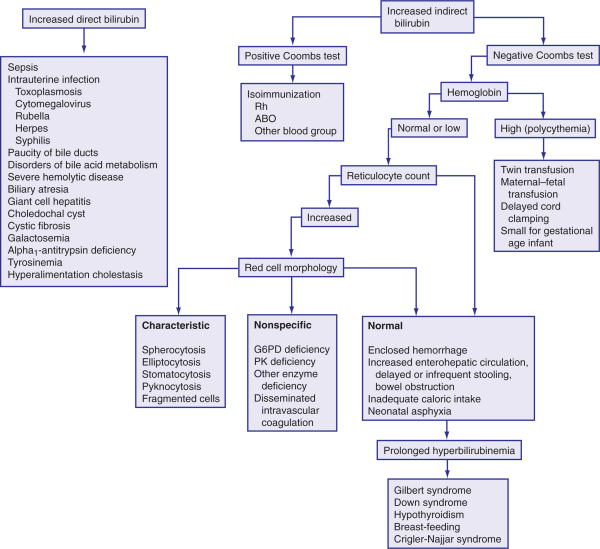 Breast Milk Jaundice
Breast Feeding Jaundice
Decreased elimination and increased enterohepatic reabsorption
associated with poor feeding practices and not with any change in milk composition. 

In contrast, the breast milk jaundice is apparently related to a change in the composition or physical structure of the milk 

Poor initial feeding and lactation
Relative dehydration and calorie deprivation
Occurs within the first few days of life (1-3 days)
Treatment should focus on establishing adequate lactation(and give formula)
Usually occurs in prime gravida
True Breast Milk Jaundice
Relatively uncommon
β-glucuronidase may play a role by uncoupling bilirubin from its binding to glucuronic acid, thus making it available for reabsorption 
fatty acids in the breast milk interfere with bilirubin uptake

Onset usually at about one week of age

By definition, infant should be well nourished and gaining weight

Brief cessation of BM will cause dramatic fall in levels
Isoimmunization
Rh Isoimmunization
RH blood group proteins; are a highly antigenic causing severe isoimmunization with a high risk of fetal hydrops and death
the D antigen may produce maternal sensitization with a fetomaternal hemorrhage as small as 0.1 mL.
Rh hemolytic disease was the most common cause of kernicterus. 
maternal prophylaxis with high-titer anti-D immunoglobulin G (RhoGAM) combined with aggressive fetal surveillance and transfusion has greatly reduced the incidence and severity of this disease.
ABO Isoimmunization
Neonates with group A or B erythrocytes may have, hemolysis, and positive Coombs’ tests 

because of transfer of maternal anti-A or anti-B antibody into the fetal circulation. 

**The disorder may occur in the first-born without prior sensitization of the mother and is generally milder and of shorter duration than Rh erythroblastosis
 
may also cause severe hemolysis, jaundice, and kernicterus.
Kernicterus
Kernicterus
Acute complication of Conj. Hyperbilirubinaemia

Bilirubin stains and injures basal ganglia
High pitched cry
Neck retraction/ opisthotonus
Lethargy & coma
Seizures
Death
Presence of any sign of Kernicterus change the management to exchange transfusion .
Neonates are more prone to Kernicterus because : 1-immature BBB (especially premature baby so any jaundice in those is alarming sign and need observation) ,2-premature babies have respiratory distress and metabolic acidosis ,3-hypothermia ,4-low albumin level
All these factors increase exchange across BBB
Kernicterus                                     phases of kernicterus ما ركز عليها
ACUTE FORM  
Phase 1 (1st 1–2 days): 
poor sucking
 stupor
hypotonia
seizures 
 Phase 2 (middle of 1st wk): 
hypertonia of extensor muscles
 opisthotonos
 fever 
 Phase 3 (after the 1st wk):
 hypertonia
CHRONIC FORM 
 First year: 
Hypotonia
 active deep tendon reflexes
obligatory tonic neck reflexes
 delayed motor skills  
After 1st yr: 
movement disorders (choreoathetosis, tremor), upward gaze, sensorineural hearing loss
Kernicterus                     Outcome
Long-term survivors often demonstrate  :

choreoathetoid cerebral palsy
 upward gaze palsy
sensorineural hearing loss
mental retardation
 dental dysplasia during later infancy and childhood.
Kernicterus      Vigintophobia (fear of 20 (mg/dl)
1952 study of Rh incompatible infants
50% with bilirubin levels  > 500 mmol/l developed kernicterus
No cases in 200 consecutive infants with bilirubin levels < 340 mmol/l (20 mg/dl)

1959 study on 54 healthy full term infants without Rh or ABO disease 
19 infants > 425 mmol/l
9 infants > 510 mmol/l
All with normal N/D exams at 6 months, 1, 2, and 4 years

However kernicterus can occur in the absence of haemolysis

مش مهم كثير ... يقول انه قبل كانوا يعتمدوا على رقم 20 اذا تخطاها تركيز البيلروبين رح يصير kernicterus ولكن هذا الكلام تم الغاءه
Kernicterus                      The Dilemma
Not clear what level represents a risk to normal, healthy,  term infants

Infants with Rhesus disease clearly at risk >  (20 mg/dl)

ABO probably the same risks as those with Rhesus disease

Premature infants can probably develop kernicterus at levels well below 340 mmol/l

Sepsis increases risk for any infant 

Hyperosmolar states injure the blood brain barrier and make it more permeable to bilirubin
Hyperbilirubinemia               Treatment
Conjugated
Treat underlying illness
Phenobarbital, has minor effect
Actigall (Ursodeoxycholic acid by mouth) appears moderately effective.
Unconjugated
Benign neglect (With close follow up!)
Phototherapy
IVIG
Exchange transfusion
Hyperbilirubinemia                      Treatment
Breast feeding can be continued in the majority of infants

If there is significant weight loss or poor breast feeding , you may supplement with formula

If close to exchange level, D/C feeding as you may have to insert umbilical lines.
Conj. Hyperbilirubinemia Treatment                                Phototherapy
Induces a conformational change in the shape of the bilirubin molecule.

Leads to 2 carboxyl groups becoming separated and thus ionized

Therefore the bilirubin becomes water soluble.

Known as photo-isomerization.
Conj. Hyperbilirubinemia Treatment                                Phototherapy
Start therapy at a bilirubin level which is 85 mmol/l

The lights should cover the entire baby

Increase in either intensity or body surface area covered will increase effectiveness.

Double phototherapy is more effective, especially if all round illumination is provided
Phototherapy to be effective should be :
1-blue light
2-wave length 420-450 nM
3- less than 40 cm far from baby
4-full exposure 
5-lamp life not more than 10000 hour
Conj. Hyperbilirubinemia Treatment                                Phototherapy
There are no known long term effects from phototherapy

Animal studies have demonstrated a risk for retinal damage
All infants should have their eyes covered when being treated

Minor adverse effects include :
abdominal distension
frequent green stools
decrease serum calcium

Eye covers :
interfere with maternal-infant interaction
increase risk of conjunctivitis.
Guidelines for phototherapy in hospitalized infants of 35 or more G.A
High risk group : 1-Rh 2-Family history 3-G6PD 4-Sepsis
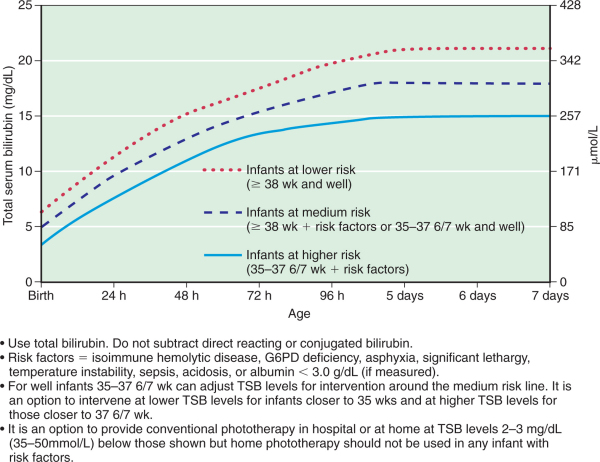 Conj.Hyperbilirubinemia Treatment                         IVIG
1992 – Rubo J, et al prospective randomized trial:

32 infants with Rh haemolytic disease
Study group treated with 500 mg/kg as a single dose
Both groups treated with phototherapy
11/16 controls required exchange transfusions vs. 2/16 study patients
 No adverse effects in treatment group.

Alpay F, et al. Acta Paediatrica 1999;88(2):

Another randomized study, 58 patients per group which also showed benefit in haemolytic disease with less exchange transfusion required.
Conj.Hyperbilirubinemia Treatment            Exchange Transfusions
All infants with bilirubin > 500 mmol/l
All infants with haemolytic disease and bilirubin > 340 mmol/l

Implement exchange transfusion at lower levels when there is:
Rapid rise
Failed phototherapy
Prematurity
شوفو صور لل 
anatomy of umbilical cord
لما نوصل جهاز الexchange transfusion ما نسحب اكثر من 20 مل في كل مرة حتى نمنع ال intraventricular hemorrhage due to pressure fluctuation.
نحتاج نعطي المريض ضعف كمية الدم الموجودة عنده =weight*85ml*2
طريقة اختيار نوعية الدم المناسبة للمريض :
في حالة الabo incompatibility نعطي blood group تبع الام وال Rh تبع الطفل
في حالة Rh incompatibility نعطي blood group الطفل والRh تبع الام
في حالة mixed Rh and ABO incompatibility نعطي blood group الام وRh الام
Guidelines for exchange transfusion in hospitalized infants of 35 or more G.A
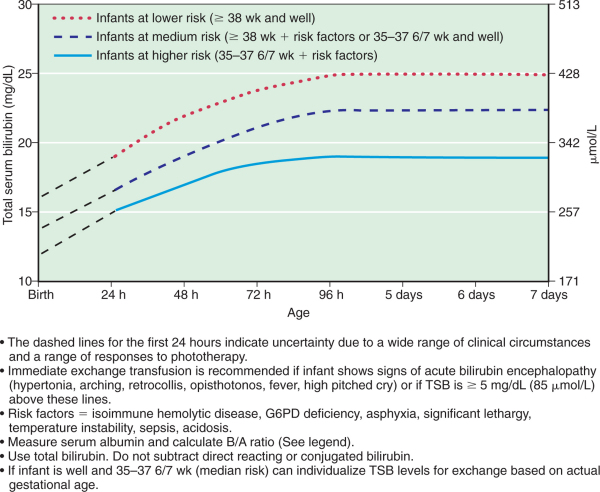 Complications of Exchange Transfusion
Thrombocytopenia particularly with repeat transfusions   
Portal vein thrombosis or other thromboembolic complications   
Umbilical or portal vein perforation   
Acute necrotizing enterocolitis   
Arrhythmia, cardiac arrest   
Hypocalcemia, hypomagnesemia, hypoglycemia   
Respiratory and metabolic acidosis
Graft-versus-host disease   
Human immunodeficiency virus, hepatitis B and C infections   
 All other potential complications of blood transfusions
Algorithm for the management of jaundice in the newborn nursery
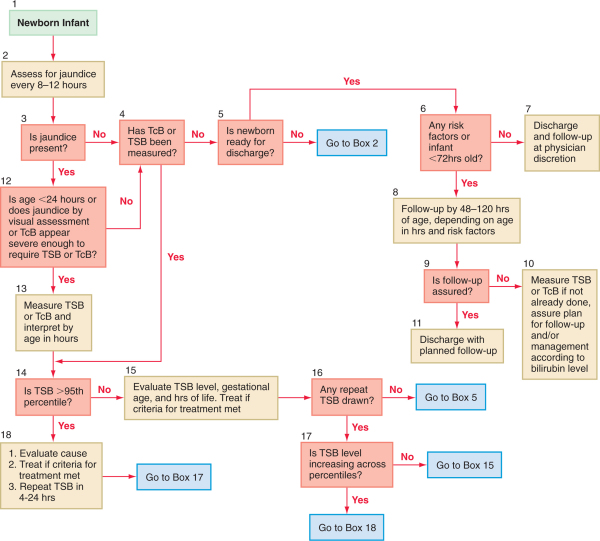 Any Questions?